Maternal Healthcare Utilization Among Pregnant Women Experiencing Intimate Partner Violence (IPV): A Rapid Systematic Review
Gabrielle Harb, MPH(c)
Mentor: Dr. Rosie Frasso & Dr. John McAna
[Speaker Notes: Hello and welcome to my capstone presentation. My name is Gabrielle Harb and I have conducted a rapid-systematic review of the maternal healthcare utilization behavior among pregnant women experiencing intimate partner violence. I'd like to start by thanking my mentor Dr. Rosie Frasso.]
Prevalence of Intimate Partner Violence (IPV)
1 in 3 women experience IPV in their lifetime
Emotional Abuse
Physical Abuse
Sexual Abuse
Stalking
[Speaker Notes: 1 in 3 women experience intimate partner violence in their lifetimes worldwide. Intimate partner violence occurs between current and former intimate partners and includes a range of behaviors that sometimes occur alone or in conjunction with one another. IPV can include physical violence, emotional abuse such as controlling behavior, isolation, and threats. Sexual abuse, which includes rape and sexual assault, and stalking. 

The risk of IPV increases when a person gets pregnant. The WHO estimates that 245 million women have experienced IPV in the last 12 months.]
IPV as a Public Health Problem
Morbidity Risks
General: Injuries, hypertension, untreated STDs/STI
Pregnancy: preterm labor, stillbirth, preeclampsia, placental abruption, and gestational diabetes
Mortality Risks
Homicide is the #1 cause of death in pregnancy
Healthcare Costs
$6 billion in annual healthcare costs in the US
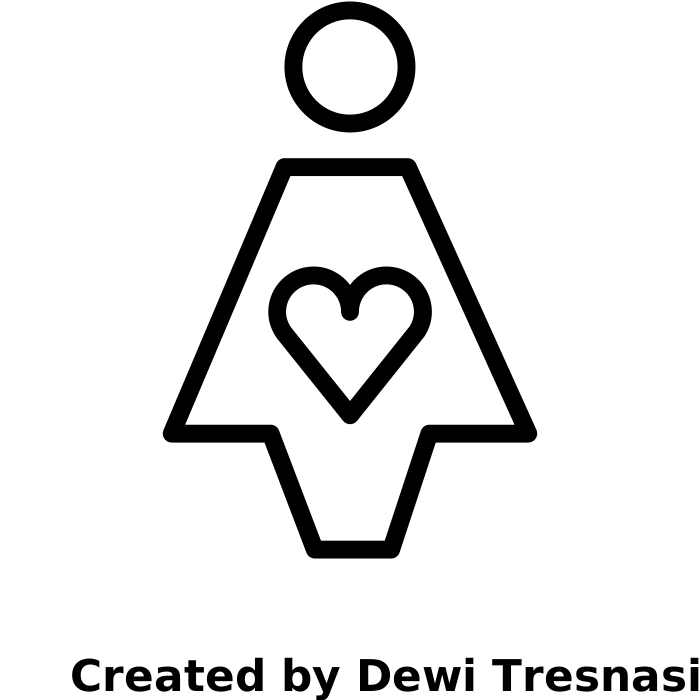 [Speaker Notes: IPV poses a significant public health problem. IPV results in acute physical trauma from battering, but also increases risks for chronic illnesses like high blood pressure, GI distress, and mental health conditions.. Among pregnant women, IPV causes pre-term labor and preeclampsia, placental aburption. It is also has a high mortality risk. IPV homicide is the number cause of pregnancy related death among pregnant women, higher than other obstetric causes like sepsis and hemorrhage by two-fold. It also causes a severe strain on healthcare infrastructure, resulting in 6 billion dollars in annual healthcare costs.]
Research Background of IPV & Healthcare
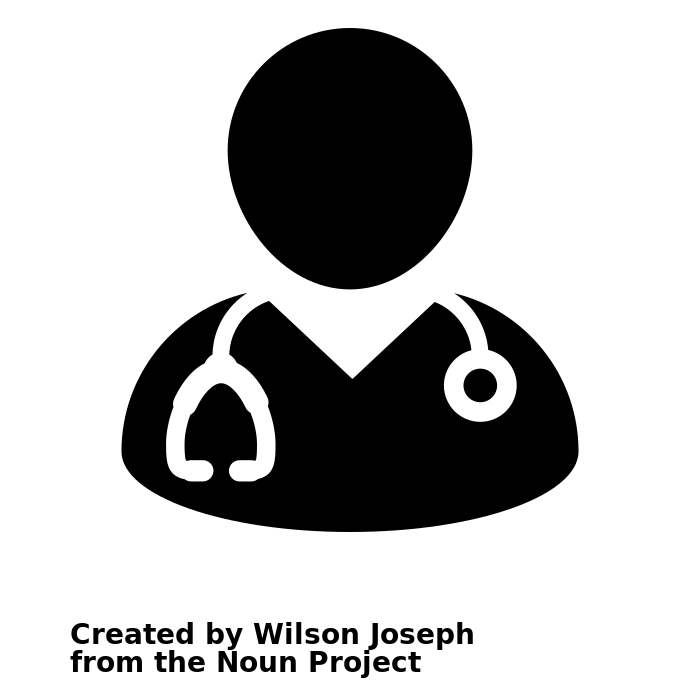 Maternal Healthcare is key to positive infant and maternal outcomes

Need additional understanding of healthcare seeking patterns among this population, particularly in low- and middle-income countries

Abundance of new research indicates a need for an updated systematic review
[Speaker Notes: Early and frequent maternal healthcare visits are associated with better infant and maternal health outcomes. To better address the adverse outcomes I mentioned before, we need additional understanding of health seeking behaviors among pregnant women experiencing IPV, particularly among low-and middle-income countries. My rapid systematic review is designed to better understand how pregnant women access several forms of maternal healthcare.]
Methodology
Literature search in PubMed and Scopus
Exclusion Criteria

Elder abuse, child abuse, stranger violence
Acquaintance sexual violence
Experimental Studies
Inclusion Criteria

Maternal Healthcare Utilization
2015 to 2022
English
Peer Reviewed
Full Text Available
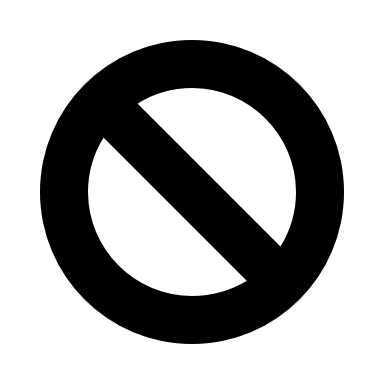 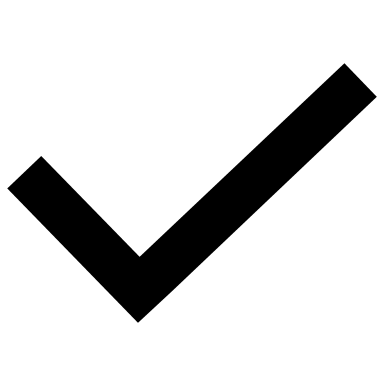 [Speaker Notes: I conducted a literature search in PubMed and Scopus. I will only be looking at studies published with a focus on maternal healthcare utilization, not outcomes, from 2015-present. I will include research published in English in a peer-reviewed journal. I will not be examining studies that focus on other forms of intepersonal violence, or experimental studies.]
Results
Total Records Identified: 1,972
Full-Text Reviewed: 45
Reports Excluded: 17
Studies Included in Review: 28
Countries Included: 54
Low Income: 20
Middle Income: 33
High Income: 1
Results
Sufficient Antenatal Care: Less likely 
Early Antenatal Care (0-3 mos): Less likely
Institutional Delivery: Less likely
Skilled Birth Attendance: Mixed Results (3 of 7 studies)
Postnatal Care (visit within 48 hours): No Association
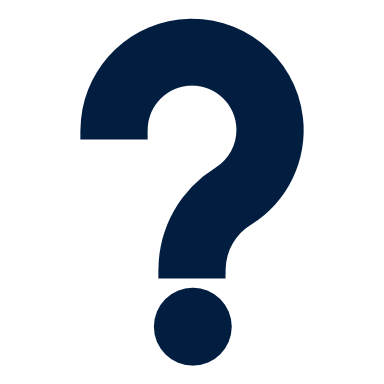 Discussion and Conclusion
Most women with IPV are receiving antenatal care, but not the recommended amount
Screen for IPV at early visits – cannot assume they will be back
Physical, sexual, and emotional IPV were associated with different outcomes – not all are experienced in the same way
Skilled birth attendance and postnatal care are less researched than antenatal care and institutional delivery
Thank you to my mentor Dr. Frasso, professors Dr. Plover and Dr. McAna, librarian Dr. Hunter, and Dr. Melissa Dichter
Auger, N., Low, N., Lee, G. E., Ayoub, A., & Luu, T. M. (2022). Pregnancy outcomes of women hospitalized for physical assault, sexual assault, and intimate partner violence. Journal of Interpersonal Violence; J Interpers Violence, 37(13-14), NP11135. https://10.1177/0886260520985496

Breiding, M. J., Smith, S. G., Basile, K. C., Walters, M. L., Chen, J., & Merrick, M. T. (2014). Prevalence and characteristics of sexual violence, stalking, and intimate partner violence victimization — national intimate partner and sexual violence survey, united states, 2011. MMWR.Surveillance Summaries; MMWR Surveill Summ, 63(8), 1-18.

Chisholm, C. A., Bullock, L., & Ferguson, J. E. (. (2017). Intimate partner violence and pregnancy: Epidemiology and impact. American Journal of Obstetrics and Gynecology, 217(2), 141-144. https://https://doi.org/10.1016/j.ajog.2017.05.042

Dickstein, Y., Ohel, I., Levy, A., Holcberg, G., & Sheiner, E. (2007). Lack of prenatal care: An independent risk factor for perinatal mortality among macrosomic newborns. Archives of Gynecology and Obstetrics; Arch Gynecol Obstet, 277(6), 511-514. https://10.1007/s00404-007-0510-6

Wallace, Gillispie-Bell, V., Cruz, K., Davis, K., & Vilda, D. (2021). Homicide During Pregnancy and the Postpartum Period in the United States, 2018-2019. Obstetrics and Gynecology., 138(5), 762–769. https://doi.org/10.1097/AOG.0000000000004567  

World Health Organization. (2021). Violence against women prevalence estimates, 2018: Global, regional and national prevalence estimates for intimate partner violence against women and global and regional prevalence estimates for non-partner sexual violence against women.